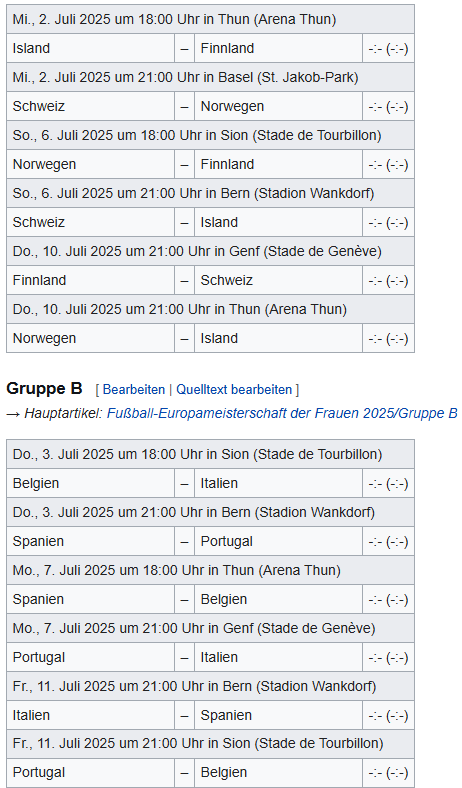 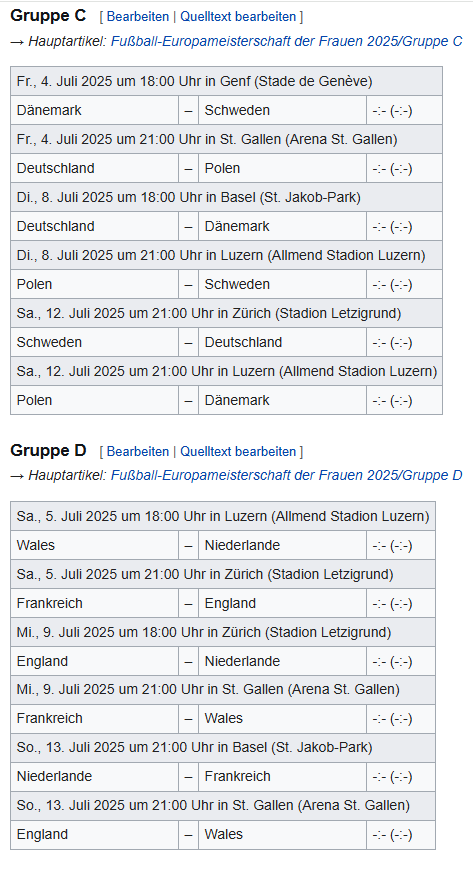 Quelle cc by sa wikipedia.org
Europameisterschaft Frauen 2025
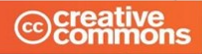 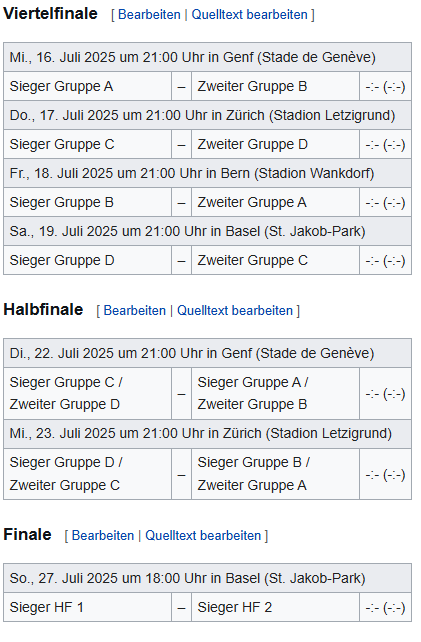